Ζωολογία ΙΙ
Ενότητα 2η : ΙΧΘΥΕΣ (Μυξίνες – Πετρομυζοντίδες –    Χονδριχθύες)

Περσεφόνη Μεγαλοφώνου, Επίκουρη Καθηγήτρια
Σχολή Θετικών Επιστημών
Τμήμα Βιολογίας
Τι είναι τα ψάρια;
Υδρόβια, ποικιλόθερμα  Σπονδυλόζωα, 
Αναπνέουν με βράγχια,
Έχουν άκρα με τη μορφή πτερυγίων, 
Το δέρμα τους συνήθως καλύπτεται από λέπια δερμικής προέλευσης. 
Είναι η αρχαιότερη ομάδα του υποφύλου Σπονδυλόζωα,
Δεν αποτελούν μια μονοφυλετική ομάδα,
Μπορούν να ορισθούν ως τα Σπονδυλόζωα που δεν είναι Τετράποδα.
3
2
1
Ενότητα 3η. Δομικές και Λειτουργικές Προσαρμογές Ιχθύων
2
Τι είναι τα ψάρια;
Εμφανίζουν μεγαλύτερη  ποικιλότητα από οποιαδήποτε άλλη ομάδα  των Σπονδυλοζώων.
Περισσότερα είδη ψαριών από όσα είδη είναι όλα τα υπόλοιπα Σπονδυλόζωα (> 30000 είδη).
Η ποικιλία των σχημάτων του σώματος και των μεγεθών τους είναι μεγαλύτερη από αυτή των Θηλαστικών, Πτηνών, Ερπετών και Αμφιβίων.
Το εύρος των ενδιαιτημάτων που καταλαμβάνουν είναι μεγαλύτερο από αυτό των υπολοίπων Σπονδυλοζώων.
4
Ενότητα 3η. Δομικές και Λειτουργικές Προσαρμογές Ιχθύων
3
Μέγεθος σώματος
Το μέγεθος των ψαριών κυμαίνεται από λίγα χιλιοστά, μέχρι αρκετά μέτρα.
Είναι ανάλογο με το βιότοπο και τον οικολογικό θώκο κάθε ατόμου. 
Αναλογεί στη θέση κάθε ατόμου στην τροφική αλυσίδα.
Παίζει ρόλο στην μετακίνηση + επιβίωση.
7
6
5
Ενότητα 3η. Δομικές και Λειτουργικές Προσαρμογές Ιχθύων
4
Μορφή σώματος
Μεγάλη ποικιλομορφία χαρακτηριστικών ανάμεσα σε είδη και άτομα.
Διαφορές σε άτομα ίδιου είδους λόγω διαφορετικών βιοτόπων, 
	π.χ. δομή και μορφολογία στοματικής κοιλότητας λόγω διαφορετικών θηραμάτων.
8
Ενότητα 3η. Δομικές και Λειτουργικές Προσαρμογές Ιχθύων
5
Τύποι σώματος
9
10
11
12
Ενότητα 3η. Δομικές και Λειτουργικές Προσαρμογές Ιχθύων
6
[Speaker Notes: Εικόνα 1. Copyright The MacGrowHill Inc.

Εικόνα 2. Tropical fish. Σύνδεσμος: http://www.fanpop.com/clubs/fish/images/5412668/title/tropical-fish-photo. Πηγή: http://www.fanpop.com.

Εικόνα 3. Chilean devil ray dorsal view. Copyright Andre Seale /imagequestmarine.com. Σύνδεσμος: http://www.arkive.org/chilean-devil-ray/mobula-tarapacana/. Πηγή: http://www.arkive.org.

Εικόνα 4. © 2014 hdwpics.com. Σύνδεσμος: http://hdwpics.com/wallpapers/clown+fish. Πηγή: http://hdwpics.com.

Εικόνα 5. Σύνδεσμος: http://www.oceanes.com/fiche_voyage.php?Rub=39&id_voyage=291. Πηγή: www.oceanes.com.

Εικόνα 6. Σύνδεσμος: http://www.taringa.net/posts/info/9446724/Los-Animales-mas-Pequenos-del-Mundo.html. Πηγή: http://www.taringa.net.

Εικόνα 7. Copyright © 2015 Vherie's Spot | Powered by Blogger.  Σύνδεσμος: http://feryabiel.blogspot.gr/2011/12/10-hewan-hewan-terkecil-di-dunia.html. Πηγή: http://feryabiel.blogspot.gr

Εικόνα 8. Coral Reef Fish Dichotomous Key Answers. Copyright © 2015 Need Image ? - Get your Image Here !!! http://moox.ga/.

Εικόνα 9. Apodichthys flavidus . Copyright This work is licensed under a Creative Commons Attribution-Noncommercial 3.0 Unported License. (CC-BY-NC). Σύνδεσμος: http://www.fishbase.org/summary/3799. Πηγή: http://www.fishbase.org.

Εικόνα 10. Aetobatus narinari.   by Béarez, P. (Aenar_u5.jpg).     This work is licensed under a Creative Commons Attribution-Noncommercial 3.0 Unported License. (CC-BY-NC). Σύνδεσμος: http://www.fishbase.org/Photos/ThumbnailsSummary.php?ID=1250. Πηγή: http://www.fishbase.org.

Εικόνα 11. S. K. Tselas - Dir. of Fisheries - Prefecture Evia - alieia@naevias. ΔΙΕΥΘΥΝΣΗ  ΑΛΙΕΙΑΣ  ΝΟΜΑΡΧΙΑΚΗ ΑΥΤΟΔΙΟΙΚΗΣΗ ΕΥΒΟΙΑΣ. Σύνδεσμος:  http://alevia.freevar.com/ONOMATA.html. Πηγή:  http://alevia.freevar.com.

Εικόνα 12. Esox lucius.  Picture by Zienert, S. Σύνδεσμος: http://fishbase.org/summary/Esox-lucius.html. Πηγή: http://fishbase.org]
Βιολογικές Καινοτομίες 1/2
Η εξέλιξη των οστών και του πρώτου ενδοσκελετού.
Το κεντρικό νευρικό σύστημα τοποθετήθηκε ξεχωριστά από το υπόλοιπο σώμα. 
Ειδικευμένα αισθητήρια όργανα για τη γεύση, όσφρηση, όραση και ακοή.  Ηλεκτρο-αισθητήριο σύστημα και  σύστημα πλευρικής γραμμής.
Η ανάπτυξη γνάθων με δόντια.
Ενότητα 3η. Δομικές και Λειτουργικές Προσαρμογές Ιχθύων
7
Βιολογικές Καινοτομίες 2/2
Η ανάπτυξη ζυγών θωρακικών και κοιλιακών πτερυγίων που υποστηρίζονται από την ωμική και πυελική ζώνη. Πρόδρομος των άκρων στα Τετράποδα.
Η ανάπτυξη φυσιολογικών προσαρμογών για τη κατάκτηση κάθε είδους υδάτινου ενδιαιτήματος, (πχ η ωσμωτική πίεση υγρών σώματος). 
Η δημιουργία πνευμόνων και η εισπνοή αέρα στους πρώτους Σαρκοπτερύγιους, επέτρεψε περιορισμένη διείσδυση σε ημι-χερσαία ενδιαιτήματα και προετοίμασε την εισβολή στο χερσαίο περιβάλλον με την εξέλιξη των Τετραπόδων.
Ενότητα 3η. Δομικές και Λειτουργικές Προσαρμογές Ιχθύων
8
ΑΓΝΑΘΑ
Οστρακόδερμοι +
Σκληρό περίβλημα με οστίτη ιστό.
Απουσία ζυγών πτερυγίων.
Πρόγονοι των  Γναθόστομων.
Απολιθώματα  ηλικίας 530 εκ. ετών.
Από το Κάμβριο, Ορδοβίκιο - Δεβόνιο.
ΓΝΑΘΟΣΤΟΜΑ
Πλακόδερμοι +
Ισχυρό θωρακισμένο περίβλημα.
Λέπια σε σχήμα διαμαντιού.
Μεγάλο μέγεθος.
Από  το Σιλούριο – τέλος Δεβονίου.
Ακανθόδιοι +
Πτερύγια με μεγάλα αγκάθια.
Πρόγονοι Οστεϊχθύων.
Από το Σιλούριο – Πέρμιο.
Καταγωγή και Εξέλιξη
13
14
Ενότητα 3η. Δομικές και Λειτουργικές Προσαρμογές Ιχθύων
9
Γενεαλογικό δένδρο
15
Δείχνει την εξέλιξη των κύριων ομάδων.
ΑΓΝΑΘΑ
Μυξίνοι
Πετρομυζοντίδες
Οστρακόδερμοι +
ΓΝΑΘΟΣΤΟΜΑ
Πλακόδερμοι +
Χονδριχθύες
Ακανθόδιοι +
Οστεϊχθύες
Ακτινοπτερύγιοι
Σαρκοπτερύγιοι
Ενότητα 3η. Δομικές και Λειτουργικές Προσαρμογές Ιχθύων
10
Κλαδόγραμμα των ψαριών
Δείχνει τις πιθανές σχέσεις ανάμεσα στα κύρια μονοφυλετικά τάξα.
Ομάδες που σήμερα έχουν εξαφανιστεί ορίζονται με έναν σημείο παραπομπής (+). 
Κάποια κοινά χαρακτηριστικά που προήλθαν από την εξέλιξη σημειώνονται δεξιά των σημείων των διακλαδώσεων.
Οι ομάδες άγναθα και οστεϊχθύες, αν και παραφυλετικές βαθμίδες που θεωρήθηκαν ανεπιθύμητες στην κλαδιστική ταξινόμηση, αναγνωρίζονται για πρακτικούς λόγους από τη συστηματική, επειδή έχουν κοινά πολλά δομικά και λειτουργικά σχέδια οργάνωσης.
16
Ενότητα 3η. Δομικές και Λειτουργικές Προσαρμογές Ιχθύων
11
Σχέσεις μεταξύ φυλογένεσης και ταξινομικών ομάδων
17
Ενότητα 3η. Δομικές και Λειτουργικές Προσαρμογές Ιχθύων
12
Κλαδόγραμμα
Κλαδόγραμμα    δείχνει τις πιθανές σχέσεις ανάμεσα στα κύρια μονοφυλετικά τάξα
18
Ενότητα 3η. Δομικές και Λειτουργικές Προσαρμογές Ιχθύων
13
ΆγναθαΜυξίνοι - Πετρομυζοντίδες
21
20
19
Ενότητα 3η. Δομικές και Λειτουργικές Προσαρμογές Ιχθύων
14
Αρτίγονα ψάρια χωρίς γνάθους
2 ομοταξίες.
108 είδη.
Στερούνται γνάθων, ζυγών πτερυγίων,  λεπιών και εσωτερικής οστεοποίησης.
Έχουν χελόμορφο σώμα και  βραγχιακά ανοίγματα  (πόρους).
Παλαιότερα θεωρούνταν 1 ομάδα Κυκλόστομοι. 
Πρόσφατες αναλύσεις μοριακών χαρακτήρων δείχνουν  ότι μυξινόψαρα και λάμπραινες σχηματίζουν μια  μονοφυλετική ομάδα.
23
22
Ενότητα 3η. Δομικές και Λειτουργικές Προσαρμογές Ιχθύων
15
Ομοταξία: Μυξίνοι
24
70  θαλάσσια είδη
	Myxine  glutinosa  (Ατλαντικός)
	Eptatretus stoutii   (Ειρηνικός)
Ενότητα 3η. Δομικές και Λειτουργικές Προσαρμογές Ιχθύων
16
Τα χαρακτηριστικά της Ομοταξίας των Μυξίνων 1/2
Λεπτό, κυλινδρικό σώμα που μοιάζει με χέλι. 
Γυμνό δέρμα, χωρίς λέπια, με άφθονους βλεννογόνους αδένες.
Δεν υπάρχουν ζεύγη εξαρτημάτων, ούτε ραχιαία πτερύγια. 
Το ουραίο πτερύγιο εκτείνεται στο μπροστινό μέρος του σώματος.
5 - 16 ζεύγη βραγχίων με ποικίλο αριθμό βραγχιακών πόρων.
Στόμα  χωρίς γνάθους, ικανό να δαγκώνει με δύο σειρές από αναστρέψιμα δόντια.
26
25
Ενότητα 3η. Δομικές και Λειτουργικές Προσαρμογές Ιχθύων
17
Τα χαρακτηριστικά της Ομοταξίας των Μυξίνων 2/2
Σκελετός χόνδρινος και ινώδης, υπάρχει νωτιαία χορδή, όχι σπόνδυλοι.
Καρδιά με φλεβικό κόλπο, κόλπο και κοιλία. 
Κυκλοφορικό χαμηλής πίεσης,  3 συμπληρωματικές καρδιές.
Πρόνεφρος και μεσόνεφρος μεταμερικής κατασκευής .
Σωματικά υγρά ισωσμωτικά με το θαλασσινό νερό.
Πεπτικό σύστημα χωρίς στομάχι, απλός εντερικός σωλήνας.
Ραχιαία νευρική χορδή με διαφοροποιημένο εγκέφαλο.  Δεν υπάρχει παρεγκεφαλίδα.  Δέκα ζεύγη κρανιακών νεύρων. 
Αισθητήρια όργανα γεύσης, όσφρησης, ακοής, 1 ζεύγος ημικυκλικών σωλήνων.
Εκφυλισμένοι οφθαλμοί.
Ενότητα 3η. Δομικές και Λειτουργικές Προσαρμογές Ιχθύων
18
Μορφολογικά χαρακτηριστικά
Ρώθωνας.
Στόμα, γλώσσα με δόντια, κεραίες.
Φάρυγγας, βραγχιακοί σάκοι, βραγχιακοί πόροι.
Εγκέφαλος, νευρικό σχοινίο, περιοχή ματιών.
Νωτιαία χορδή (δεν έχουν σπονδύλους).
28
27
29
Ενότητα 3η. Δομικές και Λειτουργικές Προσαρμογές Ιχθύων
19
Διατροφή
Δεν είναι παρασιτικοί οργανισμοί, αλλά πτωματοφάγοι και θηρευτές.
Τρέφονται με Δακτυλιοσκώληκες, Μαλάκια, Καρκινοειδή  και νεκρά ή ετοιμοθάνατα ψάρια.
Αν και είναι σχεδόν τυφλά, αντιλαμβάνονται γρήγορα την τροφή με τη βοήθεια των εξαιρετικά ανεπτυγμένων αισθήσεων της όσφρησης και της αφής.
Εισέρχονται στο σώμα της λείας «σκάβοντας» με τα δόντια που έχουν στη γλώσσα.
30
31
Ενότητα 3η. Δομικές και Λειτουργικές Προσαρμογές Ιχθύων
20
Παραμένει μυστήριο η βιολογία αναπαραγωγής τους!
Τα φύλα είναι διαχωρισμένα. 
Yπάρχουν ωοθήκες και όρχεις στο ίδιο άτομο, αλλά μόνο ένα από τα δύο όργανα είναι λειτουργικό.
Γονιμοποίηση εξωτερική, μεγάλα αυγά  (2-7 cm) με λέκιθο. 
Xωρίς στάδιο προνύμφης.
32
33
34
Ενότητα 3η. Δομικές και Λειτουργικές Προσαρμογές Ιχθύων
21
Μυξινόψαρο του ΑτλαντικούMyxine glutinosa
Το πιο γνωστό είδος  είναι το μυξινόψαρο του Ατλαντικού Myxine glutinosa
36
37
35
Ενότητα 3η. Δομικές και Λειτουργικές Προσαρμογές Ιχθύων
22
Ομοταξία: Πετρομυζοντίδες
38
38 είδη,  του γλυκού νερού (ποτάμια και λίμνες) και ανάδρομα 
Λάμπραινες  ή πετρόμυζα
Petromyzon marinus, Lamperta, Ichthyomyzon
Ενότητα 3η. Δομικές και Λειτουργικές Προσαρμογές Ιχθύων
23
Τα χαρακτηριστικά της Ομοταξίας Πετρομυζοντίδες 1/3
Λεπτό, κυλινδρικό χελόμορφο σώμα.
Γυμνό δέρμα, χωρίς λέπια.
1 ή 2 άζυγα ραχιαία πτερύγια, ουραίο.
Επτά ζεύγη βραγχίων, με αντίστοιχους  εξωτερικούς  βραγχιακούς πόρους.
Κυκλικός στοματικός δίσκος σαν μυζητήρας και γλώσσα με καλά ανεπτυγμένα κερατινοποιημένα δόντια.
39
40
Ενότητα 3η. Δομικές και Λειτουργικές Προσαρμογές Ιχθύων
24
Τα χαρακτηριστικά της Ομοταξίας Πετρομυζοντίδες 2/3
Σκελετός ινώδης και χόνδρινος, υπάρχει νωτιαία χορδή, υποτυπώδεις σπόνδυλοι.
Καρδιά με φλεβικό κόλπο, κόλπο, κοιλία.
Πεπτικό σύστημα χωρίς στομάχι, έντερο με σπειροειδή πτύχωση.
Νεφρός οπισθονεφρικού τύπου. 
Σωματικά υγρά με οσμωτική και ιοντική ρύθμιση.
Ραχιαία νευρική χορδή με διαφοροποιημένο εγκέφαλο, μικρή παρεγκεφαλίδα και 10 ζεύγη κρανιακών νεύρων. Οι εκφύσεις του ραχιαίου και κοιλιακού νεύρου είναι ξεχωριστές.
Αισθητήρια όργανα γεύσης, όσφρησης, ακοής, δύο ζεύγη ημικυκλικών σωλήνων.
Οφθαλμοί καλά ανεπτυγμένοι, στα ενήλικα.
Ενότητα 3η. Δομικές και Λειτουργικές Προσαρμογές Ιχθύων
25
Τα χαρακτηριστικά της Ομοταξίας Πετρομυζοντίδες 3/3
Τα φύλα είναι διαχωρισμένα, υπάρχει μια γονάδα χωρίς ωαγωγό.
Ωοτοκία το χειμώνα ή την άνοιξη στα νερά των μικρών ποταμών.
Εξωτερική γονιμοποίηση.
Στάδιο προνύμφης μεγάλης διάρκειας  (3-7 χρόνια).
Κατά τη μεταμόρφωση: δημιουργία οφθαλμών, αύξηση μεγέθους πτερυγίων, αντικατάσταση της καλύπτρας από το στοματικό δίσκο.
41
Ενότητα 3η. Δομικές και Λειτουργικές Προσαρμογές Ιχθύων
26
Αναπαραγωγή 1/2
Για αναπαραγωγή ανεβαίνουν στα νερά των μικρών ποταμών. Τα αρσενικά κατασκευάζουν τη φωλιά και ακολουθούν τα θηλυκά.
Κατά την ωοτοκία το θηλυκό προσκολλάται σε μια πέτρα. Το αρσενικό γονιμοποιεί τα αυγά, προσκολλημένο στη ραχιαία πλευρά του κεφαλιού του θηλυκού.
Τα αυγά σκεπάζονται με άμμο.
Τα ενήλικα πεθαίνουν.
Τα αυγά εκκολάπτονται σε 2 εβδομάδες.
Ενότητα 3η. Δομικές και Λειτουργικές Προσαρμογές Ιχθύων
27
Αναπαραγωγή 2/2
Όταν η αμμόκοιτος γίνει  7 mm εγκαταλείπει τη φωλιά.
Παρασύρεται από το ρεύμα και τελικά διεισδύει στον πυθμένα αμμώδους περιοχής με ασθενή ρεύματα.
Τρέφεται με διήθηση και αυξάνεται αργά μέχρι τη πλήρη μεταμόρφωση.
Τα θαλάσσια είδη επιστρέφουν στη θάλασσα, ενώ του γλυκού νερού παραμένουν στη περιοχή μέχρι την ωρίμανση.
42
Ενότητα 3η. Δομικές και Λειτουργικές Προσαρμογές Ιχθύων
28
Παρασιτικά είδη
Μεταναστεύουν στη θάλασσα  ή   παραμένουν στα γλυκά νερά.
Προσκολλώνται σε κάποιο ψάρι με το στόμα τους (καταβροχθίζουν τη σάρκα του και απομυζούν  τα υγρά του σώματός του).
Για να υποβοηθήσουν τη ροή του αίματος, εκχέουν ένα αντιπηκτικό υγρό στην πληγή.
Τα ενήλικα παρασιτικά άτομα του γλυκού νερού ζουν 1 - 2 έτη προ της ωοτοκίας και μετά πεθαίνουν, ενώ τα ανάδρομα 2 - 3 έτη.
43
Ενότητα 3η. Δομικές και Λειτουργικές Προσαρμογές Ιχθύων
29
Μη παρασιτικά είδη
Δεν τρέφονται μετά την ενηλικίωσή τους και ο πεπτικός τους σωλήνας εκφυλίζεται. 
Αναπαράγονται  ύστερα από λίγους μήνες  και πεθαίνουν.
44
Ενότητα 3η. Δομικές και Λειτουργικές Προσαρμογές Ιχθύων
30
Lamperta fluviatilis
Λάμπραινα των ποταμών  παρασιτεί σε μία πέστροφα
45
46
Ενότητα 3η. Δομικές και Λειτουργικές Προσαρμογές Ιχθύων
31
Petromyzon marinus
Το πιο γνωστό είδος  για την καταστροφή που προξένησε στις Μεγάλες λίμνες των ΗΠΑ .
48
47
49
Ενότητα 3η. Δομικές και Λειτουργικές Προσαρμογές Ιχθύων
32
Ψάρια με χόνδρινο σκελετό
Εμφανίστηκαν κατά το Δεβόνιο.
970  αρτίγονα είδη.
2  Υφομοταξίες: Ελασματοβράγχιοι  και  Ολοκέφαλοι.
Παντελής απουσία οστίτη ιστού (δόντια, λέπια, ακτίνες).
Γνάθους με ισχυρά δόντια.
Ανεπτυγμένα αισθητήρια όργανα.
Κατάλληλοι για κολύμβηση μύες.
Θηρευτικές συνήθειες.
51
52
50
Ενότητα 3η. Δομικές και Λειτουργικές Προσαρμογές Ιχθύων
33
Χαρακτηριστικά της Ομοταξίας των Χονδριχθύων  1/3
Σώμα ατρακτοειδές ή νωτοκοιλιακά πεπλατυσμένο. 
Ζεύγη πτερυγίων  θωρακικών - κοιλιακών, γονοπόδια στα αρσενικά.            
Ετερόκερκο ουραίο πτερύγιο (διφύκερκο στις χίμαιρες). 
Στόμα κοιλιακά τοποθετημένο, 2 ρώθωνες που δεν επικοινωνούν με τη στοματική κοιλότητα στους ελασματοβράγχιους.
Δέρμα με πλακοειδή λέπια ή γυμνό.
Δόντια από τροποποιημένα πλακοειδή λέπια και πολυφυοδοντία στους ελασματοβράγχιους (σαν αλεστικές πλάκες στις χίμαιρες).
Ενδοσκελετός εξολοκλήρου από χόνδρο, υπάρχουν σπόνδυλοι  ενώ η νωτιαία χορδή είναι υποπλασμένη.
Ενότητα 3η. Δομικές και Λειτουργικές Προσαρμογές Ιχθύων
34
Χαρακτηριστικά της Ομοταξίας των Χονδριχθύων  2/3
Πεπτικό σύστημα  
	Στομάχι σε σχήμα σιφονιού (απουσιάζει στις χίμαιρες). Έντερο με σπειροειδή περιέλιξη.  Μεγάλο συκώτι με αποθέματα ελαίου.
Αναπνευστικό σύστημα  
	5 - 7 ζεύγη βραγχίων με ισάριθμες βραγχιακές σχισμές.   Στις χίμαιρες τα 4 ζεύγη βραγχίων καλύπτονται από ένα βραγχιακό επικάλυμμα  σε κάθε πλευρά.
Απεκκριτικό σύστημα  
	Οπισθόνεφρος και εδρικός αδένας.
	Αίμα ισωσμωτικό ή ελαφρώς υπερωσμωτικό σε σχέση με το θαλασσινό νερό. Υψηλές συγκεντρώσεις ουρίας και  οξειδίου τριμεθυλαμίνης στο αίμα .
Ενότητα 3η. Δομικές και Λειτουργικές Προσαρμογές Ιχθύων
35
Χαρακτηριστικά της Ομοταξίας των Χονδριχθύων  3/3
Κυκλοφορικό σύστημα  
	Καρδιά με φλεβικό κόλπο, κόλπο, κοιλία και αρτηριακό κώνο.
Νευρικό σύστημα  
	- Εγκέφαλος με 2 οσφρητικούς λοβούς, 2 εγκεφαλικά ημισφαίρια, 2 οπτικούς λοβούς, παρεγκεφαλίδα, προμήκη μυελό, 10 ζεύγη κρανιακών νεύρων. 
	- 3 ζεύγη ημικυκλικών σωλήνων.					                - Σύστημα πλευρικής γραμμής, ηλεκτρικοί υποδοχείς.
Αναπαραγωγικό σύστημα  
	Τα φύλα είναι διαχωρισμένα, ζεύγη γονάδων, αναπαραγωγικοί αγωγοί που οδηγούν στην αμάρα (ξεχωριστές  ουρογεννητική και  εδρική έξοδος στις χίμαιρες). 
	Ωοτόκα, ωοζωοτόκα ή ζωοτόκα, άμεση ανάπτυξη.  Εσωτερική γονιμοποίηση.
Ενότητα 3η. Δομικές και Λειτουργικές Προσαρμογές Ιχθύων
36
Υφομοταξία Ελασματοβράγχιοι
13 τάξεις  (8 καρχαριόμορφων και 5 ραγιόμορφων).
	Βασικοί ταξινομικοί χαρακτήρες
Σχήμα σώματος.
Αριθμός και θέση βραγχιακών σχισμών.
Παρουσία εδρικού πτερύγιου.
Αριθμός ραχιαίων πτερυγίων.
Παρουσία ακανθών μπροστά από τα πτερύγια.
Θέση στόματος.
Παρουσία βλεφάρων.
53
54
Ενότητα 3η. Δομικές και Λειτουργικές Προσαρμογές Ιχθύων
37
Καρχαρίες
Οι καρχαρίες εξελίσσονται εδώ και 450 εκατομμύρια χρόνια. 
    Κατατάσσονται στους πιο ικανούς θηρευτές των ωκεανών.
Μεγάλη  ποικιλότητα σε ενδιαιτήματα, μορφή και μέγεθος
Καρχαρινόμορφοι :  κοντά στις ακτές
Λαμνιόμορφοι:  μεγάλοι πελαγικοί καρχαρίες, ωκεάνια είδη
Σκουαλινόμορφοι: σκυλόψαρα,  σε μεγάλα βάθη στο βυθό
55
Ενότητα 3η. Δομικές και Λειτουργικές Προσαρμογές Ιχθύων
38
Είδη με παγκόσμια εξάπλωση
57
58
56
Ενότητα 3η. Δομικές και Λειτουργικές Προσαρμογές Ιχθύων
39
Μέγεθος
Με εξαίρεση τις φάλαινες οι καρχαρίες είναι τα μεγαλύτερα ζώντα Σπονδυλόζωα.
Υπάρχουν πολλά διαφορετικά είδη που κυμαίνονται σε μέγεθος από το μέγεθος της παλάμης μας, έως μεγαλύτερα από ένα λεωφορείο.

Φαλαινοκαρχαρίας (14 m)

Πυγμαίος καρχαρίας, (18-20 cm)
59
60
Ενότητα 3η. Δομικές και Λειτουργικές Προσαρμογές Ιχθύων
40
Εξωτερική μορφολογία
61
Ενότητα 3η. Δομικές και Λειτουργικές Προσαρμογές Ιχθύων
41
Σεξουαλικός διμορφισμός
Τα θηλυκά δεν έχουν γονοπόδια. Ανάμεσα στα κοιλιακά πτερύγια υπάρχει η αμάρα 
(και στα αρσενικά).
Τα αρσενικά έχουν τροποποιήσει τα κοιλιακά πτερύγιά τους σε γονοπόδια.
62
63
Ενότητα 3η. Δομικές και Λειτουργικές Προσαρμογές Ιχθύων
42
Δόντια
Διαφέρουν σημαντικά στο σχήμα-μέγεθος. 
Η διάταξη τους είναι διαφορετική.
Ένα και μόνο δόντι θα έφτανε να αναγνωρίσουμε  το είδος.

Λευκός καρχαρίας: Δόντια τριγωνικά, πριονωτά.
Μάκο: δόντια οξύληκτα, γυρίζουν προς τα μέσα.
64
65
66
Ενότητα 3η. Δομικές και Λειτουργικές Προσαρμογές Ιχθύων
43
Λέπια
Λέπια πλακοειδή           Δέρμα σκληρό και τραχύ.

Δεν αυξάνουν σε μέγεθος, ομοιάζουν με δόντια.

Αδαμαντίνη-οδοντίνη
Πολφική κοιλότητα
Βασική πλάκα
68
67
Ενότητα 3η. Δομικές και Λειτουργικές Προσαρμογές Ιχθύων
44
Αισθήσεις
Χαρακτηριστικό τους αισθητήριο όργανο: 
οι φύσιγγες ή κύστεις του Lorenzini.
Επιτρέπουν τον εντοπισμό ασθενέστατων ηλεκτρομαγνητικών πεδίων.
69
Οι αισθήσεις τους θεωρούνται εξαιρετικές
Όσφρηση
Γεύση
Ακοή
Όραση
Αφή
Αντίληψη δονήσεων νερού
Αντίληψη ηλεκτρικού πεδίου
70
Ενότητα 3η. Δομικές και Λειτουργικές Προσαρμογές Ιχθύων
45
[Speaker Notes: Εικόνα 2. Tropical fish. Σύνδεσμος: http://www.fanpop.com/clubs/fish/images/5412668/title/tropical-fish-photo. Πηγή: http://www.fanpop.com.

Εικόνα 3. Chilean devil ray dorsal view. Copyright Andre Seale /imagequestmarine.com. Σύνδεσμος: http://www.arkive.org/chilean-devil-ray/mobula-tarapacana/. Πηγή: http://www.arkive.org.

Εικόνα 4. © 2014 hdwpics.com. Σύνδεσμος: http://hdwpics.com/wallpapers/clown+fish. Πηγή: http://hdwpics.com.

Εικόνα 5. Σύνδεσμος: http://www.oceanes.com/fiche_voyage.php?Rub=39&id_voyage=291. Πηγή: www.oceanes.com.

Εικόνα 6. Σύνδεσμος: http://www.taringa.net/posts/info/9446724/Los-Animales-mas-Pequenos-del-Mundo.html. Πηγή: http://www.taringa.net.

Εικόνα 7. Copyright © 2015 Vherie's Spot | Powered by Blogger.  Σύνδεσμος: http://feryabiel.blogspot.gr/2011/12/10-hewan-hewan-terkecil-di-dunia.html. Πηγή: http://feryabiel.blogspot.gr

Εικόνα 8. Coral Reef Fish Dichotomous Key Answers. Copyright © 2015 Need Image ? - Get your Image Here !!! http://moox.ga/.

Εικόνα 9. Apodichthys flavidus . Copyright This work is licensed under a Creative Commons Attribution-Noncommercial 3.0 Unported License. (CC-BY-NC). Σύνδεσμος: http://www.fishbase.org/summary/3799. Πηγή: http://www.fishbase.org.

Εικόνα 10. Aetobatus narinari.   by Béarez, P. (Aenar_u5.jpg).     This work is licensed under a Creative Commons Attribution-Noncommercial 3.0 Unported License. (CC-BY-NC). Σύνδεσμος: http://www.fishbase.org/Photos/ThumbnailsSummary.php?ID=1250. Πηγή: http://www.fishbase.org.

Εικόνα 11. S. K. Tselas - Dir. of Fisheries - Prefecture Evia - alieia@naevias. ΔΙΕΥΘΥΝΣΗ  ΑΛΙΕΙΑΣ  ΝΟΜΑΡΧΙΑΚΗ ΑΥΤΟΔΙΟΙΚΗΣΗ ΕΥΒΟΙΑΣ. Σύνδεσμος:  http://alevia.freevar.com/ONOMATA.html. Πηγή:  http://alevia.freevar.com.

Εικόνα 12. Esox lucius.  Picture by Zienert, S. Σύνδεσμος: http://fishbase.org/summary/Esox-lucius.html. Πηγή: http://fishbase.org

Εικόνα 13. Copyright 2011 Eκδόσεις Utopia. Πηγή: Ζωολογία ΙΙ Ολοκληρωμένες Αρχές, Τόμος ΙΙ. Hickman, Roberts, Keen, Larson, l’Anson, Eisenhour. 14η Αμερικάνικη – 2η Ελληνική Έκδοση. Εκδόσεις Utopia, ISBN: 978-960-99280-3-8.

Εικόνα 14. Copyright 2011 Eκδόσεις Utopia. Πηγή: Ζωολογία ΙΙ Ολοκληρωμένες Αρχές, Τόμος ΙΙ. Hickman, Roberts, Keen, Larson, l’Anson, Eisenhour. 14η Αμερικάνικη – 2η Ελληνική Έκδοση. Εκδόσεις Utopia, ISBN: 978-960-99280-3-8.

Εικόνα 15. Copyright 2011 Eκδόσεις Utopia. Πηγή: Ζωολογία ΙΙ Ολοκληρωμένες Αρχές, Τόμος ΙΙ. Hickman, Roberts, Keen, Larson, l’Anson, Eisenhour. 14η Αμερικάνικη – 2η Ελληνική Έκδοση. Εκδόσεις Utopia, ISBN: 978-960-99280-3-8.

Εικόνα 16. Copyright 2011 Eκδόσεις Utopia. Πηγή: Ζωολογία ΙΙ Ολοκληρωμένες Αρχές, Τόμος ΙΙ. Hickman, Roberts, Keen, Larson, l’Anson, Eisenhour. 14η Αμερικάνικη – 2η Ελληνική Έκδοση. Εκδόσεις Utopia, ISBN: 978-960-99280-3-8.

Εικόνα 17. Copyright 2011 Eκδόσεις Utopia. Πηγή: Ζωολογία ΙΙ Ολοκληρωμένες Αρχές, Τόμος ΙΙ. Hickman, Roberts, Keen, Larson, l’Anson, Eisenhour. 14η Αμερικάνικη – 2η Ελληνική Έκδοση. Εκδόσεις Utopia, ISBN: 978-960-99280-3-8.

Εικόνα 18. Copyright 2011 Eκδόσεις Utopia. Πηγή: Ζωολογία ΙΙ Ολοκληρωμένες Αρχές, Τόμος ΙΙ. Hickman, Roberts, Keen, Larson, l’Anson, Eisenhour. 14η Αμερικάνικη – 2η Ελληνική Έκδοση. Εκδόσεις Utopia, ISBN: 978-960-99280-3-8.

Εικόνα 19. Several species of European lampreys. Alexander Francis Lydon (1836-1917) - British fresh water fishes. Σύνδεσμος: https://en.wiki2.org/wiki/Lamprey. Πηγή: https://en.wiki2.org

Εικόνα 20. Subphylum Craniata. Order Myxiniformes. © 2014 StudyBlue Inc. All rights reserved. Σύνδεσμος: https://www.studyblue.com/notes/note/n/fishes-i/deck/5756764. Πηγή: https://www.studyblue.com

Εικόνα 21. Eptatretus stoutii (California hagfish). Michigan Science Art (copyright holder). This media file may not be downloaded and used for any purpose without permission of the copyright holder. Σύνδεσμος: http://animaldiversity.org/accounts/Eptatretus_stoutii/. Πηγή: http://animaldiversity.org/.

Εικόνα 22. Copyrighted.

Εικόνα 23. Copyrighted.

Εικόνα 24. Hagfish Image © Squeaky Marmot Flickr. © MESA 1999 – 2015. Σύνδεσμος: http://www.mesa.edu.au/fish/fish05.asp. Πηγή: http://www.mesa.edu.au.

Εικόνα 25. Copyright 2011 Eκδόσεις Utopia. Πηγή: Ζωολογία ΙΙ Ολοκληρωμένες Αρχές, Τόμος ΙΙ. Hickman, Roberts, Keen, Larson, l’Anson, Eisenhour. 14η Αμερικάνικη – 2η Ελληνική Έκδοση. Εκδόσεις Utopia, ISBN: 978-960-99280-3-8.

Eικόνα 26. Copyright 2011 Eκδόσεις Utopia. Πηγή: Ζωολογία ΙΙ Ολοκληρωμένες Αρχές, Τόμος ΙΙ. Hickman, Roberts, Keen, Larson, l’Anson, Eisenhour. 14η Αμερικάνικη – 2η Ελληνική Έκδοση. Εκδόσεις Utopia, ISBN: 978-960-99280-3-8.

Εικόνα 27. Contributions to http://sciencefish.wikispaces.com/ are licensed under a Creative Commons Attribution Share-Alike 3.0 License. Creative Commons Attribution Share-Alike 3.0 License. Σύνδεσμος: http://sciencefish.wikispaces.com/Hagfish. Πηγή: http://sciencefish.wikispaces.com.

Εικόνα 28. Otherside.gr Copyright © 2015. Σύνδεσμος: http://www.otherside.gr/2013/04/idiaitera-zwa-pou-latreuei-na-meleta-epistimi/. Πηγή: http://www.otherside.gr.

Εικόνα 29. Contributions to http://sciencefish.wikispaces.com/ are licensed under a Creative Commons Attribution Share-Alike 3.0 License. Creative Commons Attribution Share-Alike 3.0 License. Σύνδεσμος: http://sciencefish.wikispaces.com/Hagfish. Πηγή: http://sciencefish.wikispaces.com/Hagfish.

Εικόνα 30.  Pacific hagfish feeding. Creative Commons Attribution Non Commercial Share Alike 3.0 (CC BY-NC-SA 3.0) Serpent Project © SERPENT Media Archive Project Supplier: SERPENT project. Σύνδεσμος: http://eol.org/pages/8907/media. Πηγή: http://eol.org.

Εικόνα 31. The North Carolin Museum of Natural Sciences: Costal North Carolina.  Σύνδεσμος: https://www.flickr.com/photos/ideonexus/2318155213/. Πηγή: https://www.flickr.com.

Εικόνα 32. Myxine glutinosa 7. Copyright 2009 Anders Salesjo. Σύνδεσμος: http://www.salesjo.com/?id=2114&lang=42. Πηγή: http://www.salesjo.com/.

Εικόνα 33. Myxine glutinosa 7. Copyright 2009 Anders Salesjo. Σύνδεσμος: http://www.salesjo.com/?id=2114&lang=42. Πηγή: http://www.salesjo.com/.

Εικόνα 34. Myxine glutinosa 8. Copyright 2009 Anders Salesjo. Σύνδεσμος: http://www.salesjo.com/?id=2114&lang=42. Πηγή: http://www.salesjo.com/.

Εικόνα 35. Copyrighted.

Εικόνα 36. Copyrighted.

Εικόνα 37. © Copyright 1997 VnExpress.net, All rights reserved. Σύνδεσμος: http://vnexpress.net/tin-tuc/khoa-hoc/nhung-sinh-vat-xau-xi-nhat-the-gioi-2105520.html. Πηγή: http://vnexpress.net.

Εικόνα 38. Otherside.gr Copyright © 2015. Σύνδεσμος: http://www.otherside.gr/2013/04/idiaitera-zwa-pou-latreuei-na-meleta-epistimi/. Πηγή: http://www.otherside.gr.

Εικόνα 39. Sea lamrey (Petromyzon marinus). Copyright Brech P. Kent. ARKIVE. Σύνδεσμος: http://www.arkive.org/sea-lamprey/petromyzon-marinus/. Πηγή: http://www.arkive.org.

Εικόνα 40. Petromyzon marinus Linnaeus, 1758. @WRMarineSpecies. Σύνδεσμος: http://www.marinespecies.org/photogallery.php?album=685. Πηγή: http://www.marinespecies.org.

Εικόνα 41. Copyright 2011 Eκδόσεις Utopia. Πηγή: Ζωολογία ΙΙ Ολοκληρωμένες Αρχές, Τόμος ΙΙ. Hickman, Roberts, Keen, Larson, l’Anson, Eisenhour. 14η Αμερικάνικη – 2η Ελληνική Έκδοση. Εκδόσεις Utopia, ISBN: 978-960-99280-3-8.

Εικόνα 42. Copyright 2011 Eκδόσεις Utopia. Πηγή: Ζωολογία ΙΙ Ολοκληρωμένες Αρχές, Τόμος ΙΙ. Hickman, Roberts, Keen, Larson, l’Anson, Eisenhour. 14η Αμερικάνικη – 2η Ελληνική Έκδοση. Εκδόσεις Utopia, ISBN: 978-960-99280-3-8.

Εικόνα 43. Copyright ©-2001 Earlham College. Revised 1 March 2006. Image from great-lakes.net Biological Diversity 2006. Σύνδεσμος: http://legacy.earlham.edu/~bowenap/sealamprey.htm. Πηγή: http://legacy.earlham.edu.

Εικόνα 44. Fotografía procedente de http://livingthings.narod.ru. Σύνδεσμος: http://www.viciopesca.net/pages/especies/lamprea.html. Πηγή: http://www.viciopesca.net.

Εικόνα 45. River lamrey (lamperta fluviatilis). Copyright gettyimages.com.

Εικόνα 46. River lamrey (lamperta fluviatilis). Copyright gettyimages.com.

Εικόνα 47. Copyrighted.

Εικόνα 48. Σύνδεσμος: http://www.baomoi.com/7-ma-ca-rong-khat-mau-nhat-trong-the-gioi-tu-nhien/82/12326263.epi. Πηγή:http://www.baomoi.com 

Εικόνα 49. Sea lamprey. Copyright Βreck P. Kent.  Σύνδεσμος: http://www.arkive.org/sea-lamprey/petromyzon-marinus/image-A20957.html. Πηγή: http://www.arkive.org.

Εικόνα 50. Rajella bigelowi. Picture by Canadian Museum of Nature, Ottawa, Canada. Σύνδεσμος: http://www.fishbase.org/summary/8936. Πηγή: http://www.fishbase.org.

Εικόνα 51. ©Sustainable Fisheries Partnership 2015. Σύνδεσμος: http://www.fisherieswiki.org/species/show/408. Πηγή: http://www.fisherieswiki.org.

Εικόνα 52. Hydrolagus colliei (LAY & BENNETT, 1839), © FAO, www.fish-base.org.

Εικόνα 53. Chilean devil ray. Copyright Carlos Minguell. www.arkive.org. Σύνδεσμος: http://www.arkive.org/chilean-devil-ray/mobula-tarapacana/image-G26169.html. Πηγή: http://www.arkive.org.

Εικόνα 54. Copyright © 2015 Local World. All Rights Reserved. Σύνδεσμος: http://www.westbriton.co.uk/Sharks-feel-heat-make-trips-shores/story-11452468-detail/story.html. Πηγή: http://www.westbriton.co.uk.

Εικόνα 55. Copyright 2011 Eκδόσεις Utopia. Πηγή: Ζωολογία ΙΙ Ολοκληρωμένες Αρχές, Τόμος ΙΙ. Hickman, Roberts, Keen, Larson, l’Anson, Eisenhour. 14η Αμερικάνικη – 2η Ελληνική Έκδοση. Εκδόσεις Utopia, ISBN: 978-960-99280-3-8.

Εικόνα 56. Copyrighted.

Εικόνα 57. Σύνδεσμος: http://sharkfacts.hubpages.com/hub/Fascinating-Facts-About-Great-White-Sharks-for-Kids. Πηγή: http://sharkfacts.hubpages.com

Εικόνα 58. © Copyright 2003-2015 Oceanwide Images - All rights reserved. Σύνδεσμος: http://www.oceanwideimages.com/Large-Image.asp?cID=794&p=3&pID=18708&rp=categories.asp?cID=794. Πηγή: http://www.oceanwideimages.com/.

Εικόνα 59. © 2010 - 2015 - San Pedro Scoop.  Σύνδεσμος: http://www.sanpedroscoop.com/2012/08/mystery-fruit-rambutan-or-eye-ball-fruit-tasting-strange-things-and-some-pictures-of-cancun.html. Πηγή: http://www.sanpedroscoop.com.

Εικόνα 60. © The Christian Science Monitor. All Rights Reserved. Terms under which this service is provided to you. Privacy Policy. Σύνδεσμος: http://www.csmonitor.com/Science/2012/0426/Tiny-sharks-glow-in-the-dark-for-camouflage. Πηγή: http://www.csmonitor.com.

Εικόνα 61. Copyright 2011 Eκδόσεις Utopia. Πηγή: Ζωολογία ΙΙ Ολοκληρωμένες Αρχές, Τόμος ΙΙ. Hickman, Roberts, Keen, Larson, l’Anson, Eisenhour. 14η Αμερικάνικη – 2η Ελληνική Έκδοση. Εκδόσεις Utopia, ISBN: 978-960-99280-3-8.

Εικόνα 62. Copyright 2010 Canadian Shark Research Lab. Σύνδεσμος: http://smoothdogfishresorce.weebly.com/reproduction-and-development.html. Πηγή: http://smoothdogfishresorce.weebly.com.

Εικόνα 63. Copyright 2010 Canadian Shark Research Lab. Σύνδεσμος: http://smoothdogfishresorce.weebly.com/reproduction-and-development.html. Πηγή:http://smoothdogfishresorce.weebly.com. 

Εικόνα 64. © 1999-2015 Antonio Nonnis . Σύνδεσμος: http://www.squali.com/biologia_degli_squali/anatomia_degli_squali/denti_degli_squali.php. Πηγή: http://www.squali.com.

Εικόνα 65. © Fossiel.net Team. Σύνδεσμος: http://www.fossiel.net/forums/viewtopic.php?TopicID=3098. Πηγή: http://www.fossiel.net.

Εικόνα 66. © 1999-2015 Antonio Nonnis . http://www.squali.com/biologia_degli_squali/anatomia_degli_squali/denti_degli_squali.php. http://www.squali.com

Εικόνα 67.  Spiny Dogfish denticles (180X). Copyright 2003 Canadian Shark Research Lab. Σύνδεσμος: https://inter-l01.dfo-mpo.gc.ca/sites/bio/sharks/anatomy-anatomie/skin-peau-en.php.  Πηγή: https://inter-l01.dfo-mpo.gc.ca.

Εικόνα 68.  Porbeagle denticles (200X). Copyright 2003 Canadian Shark Research Lab. Σύνδεσμος: https://inter-l01.dfo-mpo.gc.ca/sites/bio/sharks/anatomy-anatomie/skin-peau-en.php.  Πηγή: https://inter-l01.dfo-mpo.gc.ca.

Εικόνα 69. Ampoules de Lorenzini sur un requin-taupe commun. Copyright 2003 Canadian Shark Research Lab. Σύνδεσμος: https://inter-l01.dfo-mpo.gc.ca/sites/bio/sharks/anatomy-anatomie/ampullae-ampoules-fr.php. Πηγή: https://inter-l01.dfo-mpo.gc.ca.

Εικόνα 70. © 2015 Biomimetic Design. Σύνδεσμος: http://www.levinegabriella.com/exploringbiomimicry/itp/electroreception-locator/. http://www.levinegabriella.com. Πηγή: http://www.levinegabriella.com.]
Αισθητήριοι αγωγοί και υποδοχείς
71
Ενότητα 3η. Δομικές και Λειτουργικές Προσαρμογές Ιχθύων
46
Εσωτερική μορφολογία
72
Ενότητα 3η. Δομικές και Λειτουργικές Προσαρμογές Ιχθύων
47
Τρόποι αναπαραγωγής
ΩΟΖΩΟΤΟΚΙΑ
74
73
ΩΟΤΟΚΙΑ
ΖΩΟΤΟΚΙΑ
75
Ενότητα 3η. Δομικές και Λειτουργικές Προσαρμογές Ιχθύων
48
Ωοτόκα είδη
Μισοί από τους καρχαρίες γεννούν αυγά, τα οποία διαφέρουν σε μέγεθος και μορφολογία.

Σακούλι της γοργόνας.
Κάψα, προεξοχές, περιελίξεις.

Αυγά του καρχαρία Port Jackson. 
Κάψα  με ελικοειδές  σχήμα.
Βρίσκονται σε βράχους κοντά στις ακτές.
76
77
Ενότητα 3η. Δομικές και Λειτουργικές Προσαρμογές Ιχθύων
49
Ζωτόκα είδη
Σφυροκέφαλοι, γλαυκός καρχαρίας και λίγα άλλα είδη. 
Το έμβρυο λαμβάνει την τροφή του από την μητέρα με τον ομφάλιο λώρο (ζωοτοκία με σχηματισμό πλακούντα).
78
79
Έμβρυο σφυροκέφαλου  με τον ομφάλιο λώρο.
Ενότητα 3η. Δομικές και Λειτουργικές Προσαρμογές Ιχθύων
50
Ωοζωοτόκα είδη
Το έμβρυο τρέφεται από τον λεκιθικό σάκο.
Ο λεκιθικός σάκος  είναι συνδεμένος  με μίσχο στην κοιλιακή περιοχή του εμβρύου.
Σκυλόψαρα, λευκοί καρχαρίες, πριονόψαρα.
81
Έμβρυο σκυλόψαρου  με λεκιθικό σάκο
80
Ενότητα 3η. Δομικές και Λειτουργικές Προσαρμογές Ιχθύων
51
Ωοζωοτοκία
Ωοζωοτοκία σε μερικά Lamniformes

Η τάξη των Λαμνιόμορφων περιλαμβάνει καρχαρίες όπως :

ο λευκός καρχαρίας, 
ο οξύρυγχος καρχαρίας, 
ο καρχαρίας αλεπού και 
ο καρχαρίας τίγρης 
 
Ωοφαγία 
Αδελφοφαγία
82
Ενότητα 3η. Δομικές και Λειτουργικές Προσαρμογές Ιχθύων
52
Τοκετός και αριθμός εμβρύων
Αριθμός εμβρύων : 
	2 στον καρχαρία τίγρη 
	135 στο γλαυκό καρχαρία
 
Συνήθης Περίοδος τοκετού  	από 9-12 μήνες. 
 Μερικά μικρότερα είδη 		από 3-4 μήνες.
83
Ενότητα 3η. Δομικές και Λειτουργικές Προσαρμογές Ιχθύων
53
Ωριμότητα
Φτάνουν αργά στην γεννητική ωριμότητα.
Χρειάζονται 18 έτη μερικά μεγάλα είδη.
	
Τα ωοτόκα γεννούν κάθε χρόνο.
Τα ζωοτόκα κάθε δύο χρόνια.
84
Ενότητα 3η. Δομικές και Λειτουργικές Προσαρμογές Ιχθύων
54
Ραγιόμορφοι 1/2
50% των Χονδριχθύων

Σαλάχια.
Μουδιάστρες.
Πριονόψαρα.
Τριγόνες.
Αετούς και  Μάντες.
85
86
87
88
90
89
Ενότητα 3η. Δομικές και Λειτουργικές Προσαρμογές Ιχθύων
55
Χαρακτηριστικά
Ζουν κυρίως στο βυθό.
Νωτοκοιλιακά πεπλατυσμένο σώμα.
Μεγάλα θωρακικά πτερύγια.
Βραγχιακές σχισμές,  κοιλιακά.
Φυσητήρες, ραχιαία.
Δόντια προσαρμοσμένα για να συνθλίβουν τη λεία (Μαλάκια, Καρκινοειδή και μικρά ψάρια).
91
92
Ενότητα 3η. Δομικές και Λειτουργικές Προσαρμογές Ιχθύων
56
Ραγιόμορφοι 2/2
95
94
93
97
98
96
100
101
99
104
103
102
Ενότητα 3η. Δομικές και Λειτουργικές Προσαρμογές Ιχθύων
57
Κάποια είδη παράγουν ηλεκτρισμό!
Ηλεκτρική ράγια, Torpedo, με τα ηλεκτρικά όργανα εκτεθειμένα.
Αποτελούνται από δισκοειδή πολυπύρηνα κύτταρα. 
Ηλεκτροκύτταρα.
Η ισχύς ρεύματος που παράγεται φτάνει το 1 KW.
105
Ενότητα 3η. Δομικές και Λειτουργικές Προσαρμογές Ιχθύων
58
Είδη ραγιόμορφων που απαντώνται στην Ελλάδα
106
Ενότητα 3η. Δομικές και Λειτουργικές Προσαρμογές Ιχθύων
59
Βιοποικιλότητα ραγιόμορφων ιχθύων στον κόλπο του Ηρακλείου
107
109
108
112
111
110
113
114
115
Ενότητα 3η. Δομικές και Λειτουργικές Προσαρμογές Ιχθύων
60
ΑΛΙΕΙΑ – ΠΛΗΘΥΣΜΙΑΚΑ ΣΤΟΙΧΕΙΑ 
ΡΑΓΙΟΜΟΡΦΩΝ ΙΧΘΥΩΝ ΣΤΟΝ ΚΟΛΠΟ ΤΟΥ ΗΡΑΚΛΕΙΟΥ
Γράφημα 3.1. Παράσταση κατανομής ειδών  που αλιεύονται στον κόλπο του Ηρακλείου.
Γράφημα 3.2α Αριθμός ατόμων των καταγεγραμένων ειδών
ΑΝΑΛΟΓΙΑ  ΦΥΛΩΝ
ελαφρά αριθμητική υπεροχή θηλυκών
Ενότητα 3η. Δομικές και Λειτουργικές Προσαρμογές Ιχθύων
61
Αλιεία – πληθυσμιακά στοιχεία
116
Ενότητα 3η. Δομικές και Λειτουργικές Προσαρμογές Ιχθύων
62
Χαρακτηριστικά
Γνάθοι με μεγάλες επίπεδες πλάκες αντί για δόντια.
Η άνω γνάθος απολύτως ενωμένη με το κρανίο.
Μεγάλη ποικιλία τροφής.
Μη εμπορικά είδη.
Ωραία χρώματα.
117
118
Ενότητα 3η. Δομικές και Λειτουργικές Προσαρμογές Ιχθύων
63
Τέλος Παρουσίασης
Ενότητα 3η. Δομικές και Λειτουργικές Προσαρμογές Ιχθύων
64
Χρηματοδότηση
Το παρόν εκπαιδευτικό υλικό έχει αναπτυχθεί στo πλαίσιo του εκπαιδευτικού έργου του διδάσκοντα.
Το έργο «Ανοικτά Ακαδημαϊκά Μαθήματα στο Πανεπιστήμιο Αθηνών» έχει χρηματοδοτήσει μόνο την αναδιαμόρφωση του εκπαιδευτικού υλικού. 
Το έργο υλοποιείται στο πλαίσιο του Επιχειρησιακού Προγράμματος «Εκπαίδευση και Δια Βίου Μάθηση» και συγχρηματοδοτείται από την Ευρωπαϊκή Ένωση (Ευρωπαϊκό Κοινωνικό Ταμείο) και από εθνικούς πόρους.
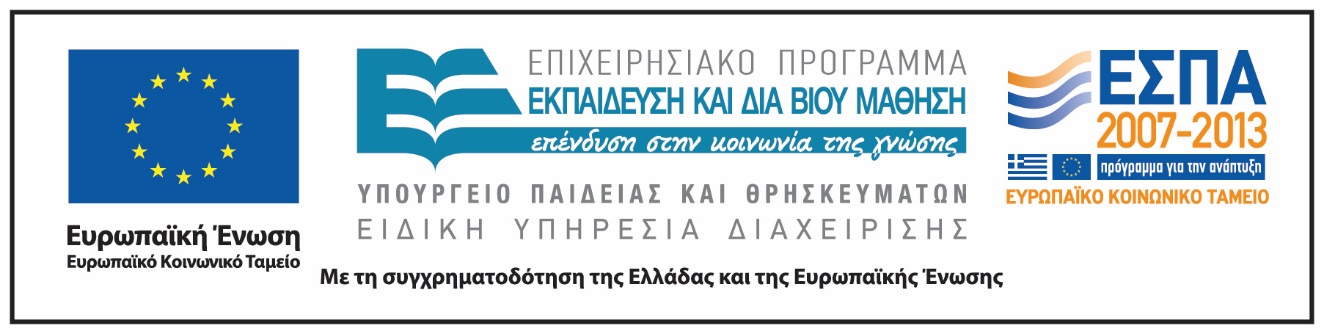 Ενότητα 3η. Δομικές και Λειτουργικές Προσαρμογές Ιχθύων
65
Σημειώματα
Ενότητα 3η. Δομικές και Λειτουργικές Προσαρμογές Ιχθύων
66
Σημείωμα Ιστορικού Εκδόσεων Έργου
Το παρόν έργο αποτελεί την έκδοση 1.0.
Ενότητα 3η. Δομικές και Λειτουργικές Προσαρμογές Ιχθύων
67
Σημείωμα Αναφοράς
Copyright Εθνικόν και Καποδιστριακόν Πανεπιστήμιον Αθηνών, Περσεφόνη Μεγαλοφώνου, Επίκουρη Καθηγήτρια. «Ζωολογία II. Ενότητα 2. Ιχθύες (Μυξίνες, Πετρομυζοντίδες, Χονδριχθύες)». Έκδοση: 1.0. Αθήνα 2015. Διαθέσιμο από τη δικτυακή διεύθυνση: http://opencourses.uoa.gr/courses/BIOL1/.
Ενότητα 3η. Δομικές και Λειτουργικές Προσαρμογές Ιχθύων
68
Σημείωμα Αδειοδότησης
Το παρόν υλικό διατίθεται με τους όρους της άδειας χρήσης Creative Commons Αναφορά, Μη Εμπορική Χρήση Παρόμοια Διανομή 4.0 [1] ή μεταγενέστερη, Διεθνής Έκδοση.   Εξαιρούνται τα αυτοτελή έργα τρίτων π.χ. φωτογραφίες, διαγράμματα κ.λ.π.,  τα οποία εμπεριέχονται σε αυτό και τα οποία αναφέρονται μαζί με τους όρους χρήσης τους στο «Σημείωμα Χρήσης Έργων Τρίτων».
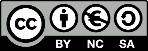 [1] http://creativecommons.org/licenses/by-nc-sa/4.0/ 

Ως Μη Εμπορική ορίζεται η χρήση:
που δεν περιλαμβάνει άμεσο ή έμμεσο οικονομικό όφελος από την χρήση του έργου, για το διανομέα του έργου και αδειοδόχο
που δεν περιλαμβάνει οικονομική συναλλαγή ως προϋπόθεση για τη χρήση ή πρόσβαση στο έργο
που δεν προσπορίζει στο διανομέα του έργου και αδειοδόχο έμμεσο οικονομικό όφελος (π.χ. διαφημίσεις) από την προβολή του έργου σε διαδικτυακό τόπο

Ο δικαιούχος μπορεί να παρέχει στον αδειοδόχο ξεχωριστή άδεια να χρησιμοποιεί το έργο για εμπορική χρήση, εφόσον αυτό του ζητηθεί.
Ενότητα 3η. Δομικές και Λειτουργικές Προσαρμογές Ιχθύων
69
Διατήρηση Σημειωμάτων
Οποιαδήποτε αναπαραγωγή ή διασκευή του υλικού θα πρέπει να συμπεριλαμβάνει:
το Σημείωμα Αναφοράς
το Σημείωμα Αδειοδότησης
τη δήλωση Διατήρησης Σημειωμάτων
το Σημείωμα Χρήσης Έργων Τρίτων (εφόσον υπάρχει)
μαζί με τους συνοδευόμενους υπερσυνδέσμους.
Ενότητα 3η. Δομικές και Λειτουργικές Προσαρμογές Ιχθύων
70
Σημείωμα Χρήσης Έργων Τρίτων (1/16)
Το Έργο αυτό κάνει χρήση των ακόλουθων έργων:
Εικόνες
Εικόνα 1. Copyright The MacGrowHill Inc.
Εικόνα 2. Tropical fish. Σύνδεσμος: http://www.fanpop.com/clubs/fish/images/5412668/title/tropical-fish-photo. Πηγή: http://www.fanpop.com.
Εικόνα 3. Chilean devil ray dorsal view. Copyright Andre Seale /imagequestmarine.com. Σύνδεσμος: http://www.arkive.org/chilean-devil-ray/mobula-tarapacana/. Πηγή: http://www.arkive.org.
Εικόνα 4. © 2014 hdwpics.com. Σύνδεσμος: http://hdwpics.com/wallpapers/clown+fish. Πηγή: http://hdwpics.com.
Εικόνα 5. Σύνδεσμος: http://www.oceanes.com/fiche_voyage.php?Rub=39&id_voyage=291. Πηγή: www.oceanes.com.
Εικόνα 6. Σύνδεσμος: http://www.taringa.net/posts/info/9446724/Los-Animales-mas-Pequenos-del-Mundo.html. Πηγή: http://www.taringa.net.
Εικόνα 7. Copyright © 2015 Vherie's Spot | Powered by Blogger.  Σύνδεσμος: http://feryabiel.blogspot.gr/2011/12/10-hewan-hewan-terkecil-di-dunia.html. Πηγή: http://feryabiel.blogspot.gr
Ενότητα 3η. Δομικές και Λειτουργικές Προσαρμογές Ιχθύων
71
Σημείωμα Χρήσης Έργων Τρίτων (2/16)
Εικόνα 8. Coral Reef Fish Dichotomous Key Answers. Copyright © 2015. Σύνδεσμος: http://moox.ga/.
Εικόνα 9. Apodichthys flavidus . Copyright This work is licensed under a Creative Commons Attribution-Noncommercial 3.0 Unported License. (CC-BY-NC). Σύνδεσμος: http://www.fishbase.org/summary/3799. Πηγή: http://www.fishbase.org.
Εικόνα 10. Aetobatus narinari.   by Béarez, P. (Aenar_u5.jpg).     This work is licensed under a Creative Commons Attribution-Noncommercial 3.0 Unported License. (CC-BY-NC). Σύνδεσμος: http://www.fishbase.org/Photos/ThumbnailsSummary.php?ID=1250. Πηγή: http://www.fishbase.org.
Εικόνα 11. S. K. Tselas - Dir. of Fisheries - Prefecture Evia - alieia@naevias. ΔΙΕΥΘΥΝΣΗ  ΑΛΙΕΙΑΣ  ΝΟΜΑΡΧΙΑΚΗ ΑΥΤΟΔΙΟΙΚΗΣΗ ΕΥΒΟΙΑΣ. Σύνδεσμος:  http://alevia.freevar.com/ONOMATA.html. Πηγή:  http://alevia.freevar.com.
Εικόνα 12. Esox lucius.  Picture by Zienert, S. Σύνδεσμος: http://fishbase.org/summary/Esox-lucius.html. Πηγή: http://fishbase.org
Εικόνα 13. Copyright 2011 Eκδόσεις Utopia. Πηγή: Ζωολογία ΙΙ Ολοκληρωμένες Αρχές, Τόμος ΙΙ. Hickman, Roberts, Keen, Larson, l’Anson, Eisenhour. 14η Αμερικάνικη – 2η Ελληνική Έκδοση. Εκδόσεις Utopia, ISBN: 978-960-99280-3-8.
Εικόνα 14. Copyright 2011 Eκδόσεις Utopia. Πηγή: Ζωολογία ΙΙ Ολοκληρωμένες Αρχές, Τόμος ΙΙ. Hickman, Roberts, Keen, Larson, l’Anson, Eisenhour. 14η Αμερικάνικη – 2η Ελληνική Έκδοση. Εκδόσεις Utopia, ISBN: 978-960-99280-3-8.
Ενότητα 3η. Δομικές και Λειτουργικές Προσαρμογές Ιχθύων
72
Σημείωμα Χρήσης Έργων Τρίτων (3/16)
Εικόνα 15. Copyright 2011 Eκδόσεις Utopia. Πηγή: Ζωολογία ΙΙ Ολοκληρωμένες Αρχές, Τόμος ΙΙ. Hickman, Roberts, Keen, Larson, l’Anson, Eisenhour. 14η Αμερικάνικη – 2η Ελληνική Έκδοση. Εκδόσεις Utopia, ISBN: 978-960-99280-3-8.
Εικόνα 16. Copyright 2011 Eκδόσεις Utopia. Πηγή: Ζωολογία ΙΙ Ολοκληρωμένες Αρχές, Τόμος ΙΙ. Hickman, Roberts, Keen, Larson, l’Anson, Eisenhour. 14η Αμερικάνικη – 2η Ελληνική Έκδοση. Εκδόσεις Utopia, ISBN: 978-960-99280-3-8.
Εικόνα 17. Copyright 2011 Eκδόσεις Utopia. Πηγή: Ζωολογία ΙΙ Ολοκληρωμένες Αρχές, Τόμος ΙΙ. Hickman, Roberts, Keen, Larson, l’Anson, Eisenhour. 14η Αμερικάνικη – 2η Ελληνική Έκδοση. Εκδόσεις Utopia, ISBN: 978-960-99280-3-8.
Εικόνα 18. Copyright 2011 Eκδόσεις Utopia. Πηγή: Ζωολογία ΙΙ Ολοκληρωμένες Αρχές, Τόμος ΙΙ. Hickman, Roberts, Keen, Larson, l’Anson, Eisenhour. 14η Αμερικάνικη – 2η Ελληνική Έκδοση. Εκδόσεις Utopia, ISBN: 978-960-99280-3-8.
Εικόνα 19. Several species of European lampreys. Alexander Francis Lydon (1836-1917) - British fresh water fishes. Σύνδεσμος: https://en.wiki2.org/wiki/Lamprey. Πηγή: https://en.wiki2.org.
Εικόνα 20. Subphylum Craniata. Order Myxiniformes. © 2014 StudyBlue Inc. All rights reserved. Σύνδεσμος: https://www.studyblue.com/notes/note/n/fishes-i/deck/5756764. Πηγή: https://www.studyblue.com.
Ενότητα 3η. Δομικές και Λειτουργικές Προσαρμογές Ιχθύων
73
Σημείωμα Χρήσης Έργων Τρίτων (4/16)
Εικόνα 21. Eptatretus stoutii (California hagfish). Michigan Science Art (copyright holder). This media file may not be downloaded and used for any purpose without permission of the copyright holder. Σύνδεσμος: http://animaldiversity.org/accounts/Eptatretus_stoutii/. Πηγή: http://animaldiversity.org/.
Εικόνα 22. Copyrighted.
Εικόνα 23. Copyrighted.
Εικόνα 24. Hagfish Image © Squeaky Marmot Flickr. © MESA 1999 – 2015. Σύνδεσμος: http://www.mesa.edu.au/fish/fish05.asp. Πηγή: http://www.mesa.edu.au.
Εικόνα 25. Copyright 2011 Eκδόσεις Utopia. Πηγή: Ζωολογία ΙΙ Ολοκληρωμένες Αρχές, Τόμος ΙΙ. Hickman, Roberts, Keen, Larson, l’Anson, Eisenhour. 14η Αμερικάνικη – 2η Ελληνική Έκδοση. Εκδόσεις Utopia, ISBN: 978-960-99280-3-8.
Eικόνα 26. Copyright 2011 Eκδόσεις Utopia. Πηγή: Ζωολογία ΙΙ Ολοκληρωμένες Αρχές, Τόμος ΙΙ. Hickman, Roberts, Keen, Larson, l’Anson, Eisenhour. 14η Αμερικάνικη – 2η Ελληνική Έκδοση. Εκδόσεις Utopia, ISBN: 978-960-99280-3-8.
Εικόνα 27. Contributions to http://sciencefish.wikispaces.com/ are licensed under a Creative Commons Attribution Share-Alike 3.0 License. Creative Commons Attribution Share-Alike 3.0 License. Σύνδεσμος: http://sciencefish.wikispaces.com/Hagfish. Πηγή: http://sciencefish.wikispaces.com.
Εικόνα 28. Otherside.gr Copyright © 2015. Σύνδεσμος: http://www.otherside.gr/2013/04/idiaitera-zwa-pou-latreuei-na-meleta-epistimi/. Πηγή: http://www.otherside.gr.
Ενότητα 3η. Δομικές και Λειτουργικές Προσαρμογές Ιχθύων
74
Σημείωμα Χρήσης Έργων Τρίτων (5/16)
Εικόνα 29. Contributions to http://sciencefish.wikispaces.com/ are licensed under a Creative Commons Attribution Share-Alike 3.0 License. Creative Commons Attribution Share-Alike 3.0 License. Σύνδεσμος: http://sciencefish.wikispaces.com/Hagfish. Πηγή: http://sciencefish.wikispaces.com/Hagfish.
Εικόνα 30.  Pacific hagfish feeding. Creative Commons Attribution Non Commercial Share Alike 3.0 (CC BY-NC-SA 3.0) Serpent Project © SERPENT Media Archive Project Supplier: SERPENT project. Σύνδεσμος: http://eol.org/pages/8907/media. Πηγή: http://eol.org.
Εικόνα 31. The North Carolin Museum of Natural Sciences: Costal North Carolina.  Σύνδεσμος: https://www.flickr.com/photos/ideonexus/2318155213/. Πηγή: https://www.flickr.com.
Εικόνα 32. Myxine glutinosa 7. Copyright 2009 Anders Salesjo. Σύνδεσμος: http://www.salesjo.com/?id=2114&lang=42. Πηγή: http://www.salesjo.com/.
Εικόνα 33. Myxine glutinosa 7. Copyright 2009 Anders Salesjo. Σύνδεσμος: http://www.salesjo.com/?id=2114&lang=42. Πηγή: http://www.salesjo.com/.
Εικόνα 34. Myxine glutinosa 8. Copyright 2009 Anders Salesjo. Σύνδεσμος: http://www.salesjo.com/?id=2114&lang=42. Πηγή: http://www.salesjo.com/.
Εικόνα 35. Copyrighted.
Εικόνα 36. Copyrighted.
Ενότητα 3η. Δομικές και Λειτουργικές Προσαρμογές Ιχθύων
75
Σημείωμα Χρήσης Έργων Τρίτων (6/16)
Εικόνα 37. © Copyright 1997 VnExpress.net, All rights reserved. Σύνδεσμος: http://vnexpress.net/tin-tuc/khoa-hoc/nhung-sinh-vat-xau-xi-nhat-the-gioi-2105520.html. Πηγή: http://vnexpress.net.
Εικόνα 38. Otherside.gr Copyright © 2015. Σύνδεσμος: http://www.otherside.gr/2013/04/idiaitera-zwa-pou-latreuei-na-meleta-epistimi/. Πηγή: http://www.otherside.gr.
Εικόνα 39. Sea lamrey (Petromyzon marinus). Copyright Brech P. Kent. ARKIVE. Σύνδεσμος: http://www.arkive.org/sea-lamprey/petromyzon-marinus/. Πηγή: http://www.arkive.org.
Εικόνα 40. Petromyzon marinus Linnaeus, 1758. @WRMarineSpecies. Σύνδεσμος: http://www.marinespecies.org/photogallery.php?album=685. Πηγή: http://www.marinespecies.org.
Εικόνα 41. Copyright 2011 Eκδόσεις Utopia. Πηγή: Ζωολογία ΙΙ Ολοκληρωμένες Αρχές, Τόμος ΙΙ. Hickman, Roberts, Keen, Larson, l’Anson, Eisenhour. 14η Αμερικάνικη – 2η Ελληνική Έκδοση. Εκδόσεις Utopia, ISBN: 978-960-99280-3-8.
Εικόνα 42. Copyright 2011 Eκδόσεις Utopia. Πηγή: Ζωολογία ΙΙ Ολοκληρωμένες Αρχές, Τόμος ΙΙ. Hickman, Roberts, Keen, Larson, l’Anson, Eisenhour. 14η Αμερικάνικη – 2η Ελληνική Έκδοση. Εκδόσεις Utopia, ISBN: 978-960-99280-3-8.
Εικόνα 43. Copyright ©-2001 Earlham College. Revised 1 March 2006. Image from great-lakes.net Biological Diversity 2006. Σύνδεσμος: http://legacy.earlham.edu/~bowenap/sealamprey.htm. Πηγή: http://legacy.earlham.edu.
Εικόνα 44. Fotografía procedente de http://livingthings.narod.ru. Σύνδεσμος: http://www.viciopesca.net/pages/especies/lamprea.html. Πηγή: http://www.viciopesca.net.
Ενότητα 3η. Δομικές και Λειτουργικές Προσαρμογές Ιχθύων
76
Σημείωμα Χρήσης Έργων Τρίτων (7/16)
Εικόνα 45. River lamrey (lamperta fluviatilis). Copyright gettyimages.com.
Εικόνα 46. River lamrey (lamperta fluviatilis). Copyright gettyimages.com.
Εικόνα 47. Copyrighted.
Εικόνα 48. Σύνδεσμος: http://www.baomoi.com/7-ma-ca-rong-khat-mau-nhat-trong-the-gioi-tu-nhien/82/12326263.epi. Πηγή:http://www.baomoi.com .
Εικόνα 49. Sea lamprey. Copyright Βreck P. Kent.  Σύνδεσμος: http://www.arkive.org/sea-lamprey/petromyzon-marinus/image-A20957.html. Πηγή: http://www.arkive.org.
Εικόνα 50. Rajella bigelowi. Picture by Canadian Museum of Nature, Ottawa, Canada. Σύνδεσμος: http://www.fishbase.org/summary/8936. Πηγή: http://www.fishbase.org.
Εικόνα 51. ©Sustainable Fisheries Partnership 2015. Σύνδεσμος: http://www.fisherieswiki.org/species/show/408. Πηγή: http://www.fisherieswiki.org.
Εικόνα 52. Hydrolagus colliei (LAY & BENNETT, 1839), © FAO, www.fish-base.org.
Εικόνα 53. Chilean devil ray. Copyright Carlos Minguell. www.arkive.org. Σύνδεσμος: http://www.arkive.org/chilean-devil-ray/mobula-tarapacana/image-G26169.html. Πηγή: http://www.arkive.org.
Εικόνα 54. Copyright © 2015 Local World. All Rights Reserved. Σύνδεσμος: http://www.westbriton.co.uk/Sharks-feel-heat-make-trips-shores/story-11452468-detail/story.html. Πηγή: http://www.westbriton.co.uk.
Ενότητα 3η. Δομικές και Λειτουργικές Προσαρμογές Ιχθύων
77
Σημείωμα Χρήσης Έργων Τρίτων (8/16)
Εικόνα 55. Copyright 2011 Eκδόσεις Utopia. Πηγή: Ζωολογία ΙΙ Ολοκληρωμένες Αρχές, Τόμος ΙΙ. Hickman, Roberts, Keen, Larson, l’Anson, Eisenhour. 14η Αμερικάνικη – 2η Ελληνική Έκδοση. Εκδόσεις Utopia, ISBN: 978-960-99280-3-8.
Εικόνα 56. Copyrighted.
Εικόνα 57. Σύνδεσμος: http://sharkfacts.hubpages.com/hub/Fascinating-Facts-About-Great-White-Sharks-for-Kids. Πηγή: http://sharkfacts.hubpages.com.
Εικόνα 58. © Copyright 2003-2015 Oceanwide Images - All rights reserved. Σύνδεσμος: http://www.oceanwideimages.com/Large-Image.asp?cID=794&p=3&pID=18708&rp=categories.asp?cID=794. Πηγή: http://www.oceanwideimages.com/.
Εικόνα 59. © 2010 - 2015 - San Pedro Scoop.  Σύνδεσμος: http://www.sanpedroscoop.com/2012/08/mystery-fruit-rambutan-or-eye-ball-fruit-tasting-strange-things-and-some-pictures-of-cancun.html. Πηγή: http://www.sanpedroscoop.com.
Εικόνα 60. © The Christian Science Monitor. All Rights Reserved. Terms under which this service is provided to you. Privacy Policy. Σύνδεσμος: http://www.csmonitor.com/Science/2012/0426/Tiny-sharks-glow-in-the-dark-for-camouflage. Πηγή: http://www.csmonitor.com.
Εικόνα 61. Copyright 2011 Eκδόσεις Utopia. Πηγή: Ζωολογία ΙΙ Ολοκληρωμένες Αρχές, Τόμος ΙΙ. Hickman, Roberts, Keen, Larson, l’Anson, Eisenhour. 14η Αμερικάνικη – 2η Ελληνική Έκδοση. Εκδόσεις Utopia, ISBN: 978-960-99280-3-8.
Ενότητα 3η. Δομικές και Λειτουργικές Προσαρμογές Ιχθύων
78
Σημείωμα Χρήσης Έργων Τρίτων (9/16)
Εικόνα 62. Copyright 2010 Canadian Shark Research Lab. Σύνδεσμος: http://smoothdogfishresorce.weebly.com/reproduction-and-development.html. Πηγή: http://smoothdogfishresorce.weebly.com.
Εικόνα 63. Copyright 2010 Canadian Shark Research Lab. Σύνδεσμος: http://smoothdogfishresorce.weebly.com/reproduction-and-development.html. Πηγή:http://smoothdogfishresorce.weebly.com. 
Εικόνα 64. © 1999-2015 Antonio Nonnis . Σύνδεσμος: http://www.squali.com/biologia_degli_squali/anatomia_degli_squali/denti_degli_squali.php. Πηγή: http://www.squali.com.
Εικόνα 65. © Fossiel.net Team. Σύνδεσμος: http://www.fossiel.net/forums/viewtopic.php?TopicID=3098. Πηγή: http://www.fossiel.net.
Εικόνα 66. © 1999-2015 Antonio Nonnis . http://www.squali.com/biologia_degli_squali/anatomia_degli_squali/denti_degli_squali.php. http://www.squali.com.
Εικόνα 67.  Spiny Dogfish denticles (180X). Copyright 2003 Canadian Shark Research Lab. Σύνδεσμος: https://inter-l01.dfo-mpo.gc.ca/sites/bio/sharks/anatomy-anatomie/skin-peau-en.php.  Πηγή: https://inter-l01.dfo-mpo.gc.ca.
Εικόνα 68.  Porbeagle denticles (200X). Copyright 2003 Canadian Shark Research Lab. Σύνδεσμος: https://inter-l01.dfo-mpo.gc.ca/sites/bio/sharks/anatomy-anatomie/skin-peau-en.php.  Πηγή: https://inter-l01.dfo-mpo.gc.ca.
Ενότητα 3η. Δομικές και Λειτουργικές Προσαρμογές Ιχθύων
79
Σημείωμα Χρήσης Έργων Τρίτων (10/16)
Εικόνα 69. Ampoules de Lorenzini sur un requin-taupe commun. Copyright 2003 Canadian Shark Research Lab. Σύνδεσμος: https://inter-l01.dfo-mpo.gc.ca/sites/bio/sharks/anatomy-anatomie/ampullae-ampoules-fr.php. Πηγή: https://inter-l01.dfo-mpo.gc.ca.
Εικόνα 70. © 2015 Biomimetic Design. Σύνδεσμος: http://www.levinegabriella.com/exploringbiomimicry/itp/electroreception-locator/. http://www.levinegabriella.com. Πηγή: http://www.levinegabriella.com.
Εικόνα 71. Copyright 2011 Eκδόσεις Utopia. Πηγή: Ζωολογία ΙΙ Ολοκληρωμένες Αρχές, Τόμος ΙΙ. Hickman, Roberts, Keen, Larson, l’Anson, Eisenhour. 14η Αμερικάνικη – 2η Ελληνική Έκδοση. Εκδόσεις Utopia, ISBN: 978-960-99280-3-8.
Εικόνα 72. Copyright 2011 Eκδόσεις Utopia. Πηγή: Ζωολογία ΙΙ Ολοκληρωμένες Αρχές, Τόμος ΙΙ. Hickman, Roberts, Keen, Larson, l’Anson, Eisenhour. 14η Αμερικάνικη – 2η Ελληνική Έκδοση. Εκδόσεις Utopia, ISBN: 978-960-99280-3-8.
Εικόνα 73. Oeuf encapsulé d'une Holbiche à damier. Σύνδεσμος: http://larmeedes12requins.e-monsite.com/pages/reproduction-des-requins.html. Πηγή: http://larmeedes12requins.e-monsite.com.
Εικόνα 74. Newborn Spiny Dogfish with yolk sac still attached. Jeff Rotman Photography 2009. All Rights Reserved. Σύνδεσμος: http://www.jeffrotman.com/stock/detail/116.html. Πηγή: http://www.jeffrotman.com
Ενότητα 3η. Δομικές και Λειτουργικές Προσαρμογές Ιχθύων
80
Σημείωμα Χρήσης Έργων Τρίτων (11/16)
Εικόνα 75. FLV Computer©Copyright2007-2015. Σύνδεσμος: http://www.requins.eu/html/predateurs_nat.html. Πηγή: http://www.requins.eu.
Εικόνα 76. Ίδια με εικόνα 73. 
Εικόνα 77. ©2002 SeaWorld, Inc. Σύνδεσμος: http://www.animalsnetwork.com/infobooks/Sharks&Rays/reproduction.html. http://www.animalsnetwork.com. Πηγή: http://www.animalsnetwork.com.
Εικόνα 78. Copyrighted.
Εικόνα 79. Copyrighted.
Εικόνα 80. Copyrighted. 
Εικόνα 81. Photo courtesy of Pat Young. Copyright 2003 Canadian Shark Research Lab. Σύνδεσμος: https://inter-l01.dfo-mpo.gc.ca/sites/bio/sharks/maritime/squalusacanthias-en.php. Πηγή: : https://inter-l01.dfo-mpo.gc.ca.
Εικόνα 82.  © 1996–2015 WGBH Educational Foundation. Σύνδεσμος: http://www.pbs.org/wgbh/nova/sharks/world/lamniformes.html. Πηγή: http://www.pbs.org/wgbh/nova/.
Εικόνα 83.  Copyrighted.
Εικόνα 84. © Dive-The-World.com. Σύνδεσμος: http://www.dive-the-world.com/creatures-whale-sharks.php. Πηγή: http://www.dive-the-world.com.
Ενότητα 3η. Δομικές και Λειτουργικές Προσαρμογές Ιχθύων
81
Σημείωμα Χρήσης Έργων Τρίτων (12/16)
Εικόνα 85. Imagui © 2012 – 2015. Σύνδεσμος: http://www.imagui.com/a/especies-endemicas-para-colorear-TKdAojBz8. Πηγή: http://www.imagui.com.
Εικόνα 86. Σύνδεσμος: http://www.fishbase.us/identification/RegionSpeciesList.php?c_code=858. Πηγή:http://www.fishbase.us.
Εικόνα 87. Aetobatus ocellatus. Σύνδεσμος: http://fishbase.org/identification/RegionSpeciesList.php?resultPage=16&c_code=144&SortBy=family. Πηγή: http://fishbase.org.
Εικόνα 88.  Raja africana. Photo by FAO. Σύνδεσμος: http://www.fishbase.org/identification/SpeciesList.php?genus=Raja. Πηγή:http://www.fishbase.org.
Εικόνα 89. Breviraja marklei. Photo by Canadian Museum of Nature, Ottawa, Canada . Σύνδεσμος:  http://www.fishbase.org/identification/SpeciesList.php?class=Elasmobranchii&order=&famcode=19&subfamily=&genus=&areacode=&c_code=&spines=&fins=. Πηγή: http://www.fishbase.org.
Εικόνα 90. Mobula munkiana. Photo by Notarbartolo di Sciara, G. Σύνδεσος: http://www.fishbase.org/identification/specieslist.php?famcode=22&areacode=. Πηγή: http://www.fishbase.org. 
Εικόνα 91. Urotrygon reticulata. Picture by Allen, G.R. Σύνδεσμος: http://fishbase.sinica.edu.tw/summary/SpeciesSummary.php?id=13283&lang=greek. Πηγή: http://fishbase.sinica.edu.tw.
Ενότητα 3η. Δομικές και Λειτουργικές Προσαρμογές Ιχθύων
82
Σημείωμα Χρήσης Έργων Τρίτων (13/16)
Εικόνα 92. Urobatis tumbesensis. Picture by Béarez, P. Σύνδεσμος: http://www.fishbase.org/summary/57392. Πηγή: http://www.fishbase.org.
Εικόνα 93. Copyright The MacGraw Hill companies inc.
Εικόνα 94. Lesser electric ray (Narcine bancroftii). Σύνδεσμος: https://en.wikipedia.org/wiki/Lesser_electric_ray. Πηγή: https://en.wikipedia.org.
Εικόνα 95. Copyright Mark Carmadine. www.photoshoot.com. www.Arkive.org. Σύνδεσμος: http://blog.arkive.org/2012/02/. Πηγή: http://blog.arkive.org/.
Εικόνα 96. Aetobatus narinari.  Photo by Field, R.   Σύνδεσμος: http://www.fishbase.org/identification/SpeciesList.php?genus=Aetobatus.  Πηγή: http://www.fishbase.org.
Εικόνα 97. Copyright The MacGraw Hill companies inc.
Εικόνα 98. Trygonoptera testacea. Picture by Banks, I. Σύνδεσμος: http://www.fishbase.org/summary/15439. Πηγή: http://www.fishbase.org.
Εικόνα 99. Urotrygon reticulate [Reticulate round ray]. Photo by Allen, G.R. Σύνδεσμος:http://www.fishbase.org/identification/specieslist.php?famcode=669&areacode=. Πηγή: http://www.fishbase.org. 
Εικόνα 100. Urobatis jamaicensis [Yellow stingray]. Photo by Estrada Anaya, R.A. Σύνδεσμος: http://www.fishbase.org/identification/specieslist.php?famcode=669&areacode=. Πηγή: http://www.fishbase.org.
Ενότητα 3η. Δομικές και Λειτουργικές Προσαρμογές Ιχθύων
83
Σημείωμα Χρήσης Έργων Τρίτων (14/16)
Εικόνα 101. Breviraja spinose [Spinose skate]. Photo by JAMARC . Σύνδεσμος: http://www.fishbase.org/identification/SpeciesList.php?class=Elasmobranchii&order=&famcode=19&subfamily=&genus=&areacode=&c_code=&spines=&fins=. Πηγή: http://www.fishbase.org. 
Εικόνα 102. Zapteryx xyster   picture (Zaxys_u0.jpg) by Jimenez Prado, P. Σύνδεσμος: http://www.fishbase.org/photos/PicturesSummary.php?ID=52476&what=species. Πηγή: http://www.fishbase.org.
Εικόνα 103. Urolophus halleri. Photo by Gotshall, D.W. Σύνδεσμος: http://www.fishbase.org/identification/SpeciesList.php?genus=Urolophus. Πηγή: http://www.fishbase.org. 
Εικόνα 104. Urobatis concentricus [Reef stingray]. Photo by Allen, G.R. Σύνδεσμος: http://www.fishbase.org/identification/specieslist.php?famcode=669&areacode=. Πηγή: http://www.fishbase.org.
Εικόνα 105. Copyright 2011 Eκδόσεις Utopia. Πηγή: Ζωολογία ΙΙ Ολοκληρωμένες Αρχές, Τόμος ΙΙ. Hickman, Roberts, Keen, Larson, l’Anson, Eisenhour. 14η Αμερικάνικη – 2η Ελληνική Έκδοση. Εκδόσεις Utopia, ISBN: 978-960-99280-3-8.
Εικόνα 106. Copyrighted.
Ενότητα 3η. Δομικές και Λειτουργικές Προσαρμογές Ιχθύων
84
Σημείωμα Χρήσης Έργων Τρίτων (15/16)
Εικόνα 107. RAIA PINTADA Raja(Raja) asterias. Starry ray. Σύνδεσμος: http://armacao.web.fc2.com/raiapintada.htm. Πηγή: The Poseidon Site　ⓒ 2007 mobulamobular,　All rights reserved.
Εικόνα 108. Raja_miraletus_4 ultima modifica.
Εικόνα 109. ©2008 seafishing wales Cuckoo Ray ~ Leucoraja naevus. Σύνδεσμος: https://sites.google.com/site/karenhancox/ray~cuckoo. Πηγή:https://sites.google.com. 
Εικόνα 110. Copyrighted.
Εικόνα 111. Gymnura altavela. Picture by Flescher, D. Σύνδεσμος: http://www.fishbase.org/summary/2577. Πηγή: http://www.fishbase.org.
Εικόνα 112. Dipturus oxyrinchus © 2013 | A. M. Arias, M. de la Torre, M. I. FijoLicencia de Creative Commons. Σύνδεσμος: http://www.ictioterm.es/nombre_cientifico.php?nc=34. Πηγή: http://www.ictioterm.es.
Εικόνα 113. Copyrighted.
Εικόνα 114. Raja polystigma [Speckled ray]. Photo by Ilkyaz, A.T. Σύνδεσμος: http://fishbase.se/identification/SpeciesList.php?class=Elasmobranchii&order=&famcode=19&subfamily=&genus=&areacode=37&c_code=&spines=&fins=. Πηγή: http://fishbase.se
Εικόνα 115. Copyrighted.
Ενότητα 3η. Δομικές και Λειτουργικές Προσαρμογές Ιχθύων
85
Σημείωμα Χρήσης Έργων Τρίτων (16/16)
Εικόνα 116. Copyrighted.
Εικόνα 117. Chimaera Ratfish 01 Hydrolagus colliei. Copyright Takako Uno. Σύνδεσμος: http://www.takakouno.com/gallery/v/album18/Chimaera_Ratfish_01_Hydrolagus_colliei.jpg.html. Πηγή: http://www.takakouno.com.
Εικόνα 118. Hydrolagus Colliei/Copyright Stephen Wong. Σύνδεσμος: http://www.sww.keywordpictures.com/keyword/hydrolagus%20colliei/. Πηγή: http://www.sww.keywordpictures.com.
Ενότητα 3η. Δομικές και Λειτουργικές Προσαρμογές Ιχθύων
86